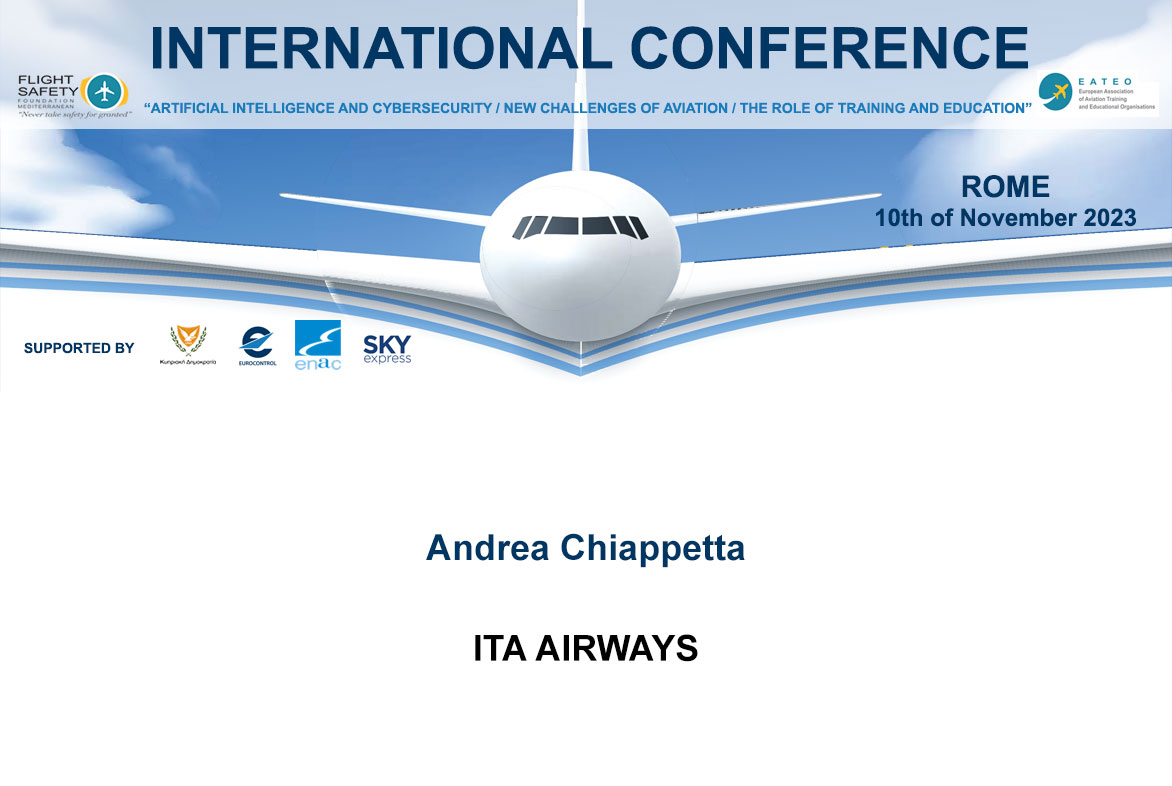 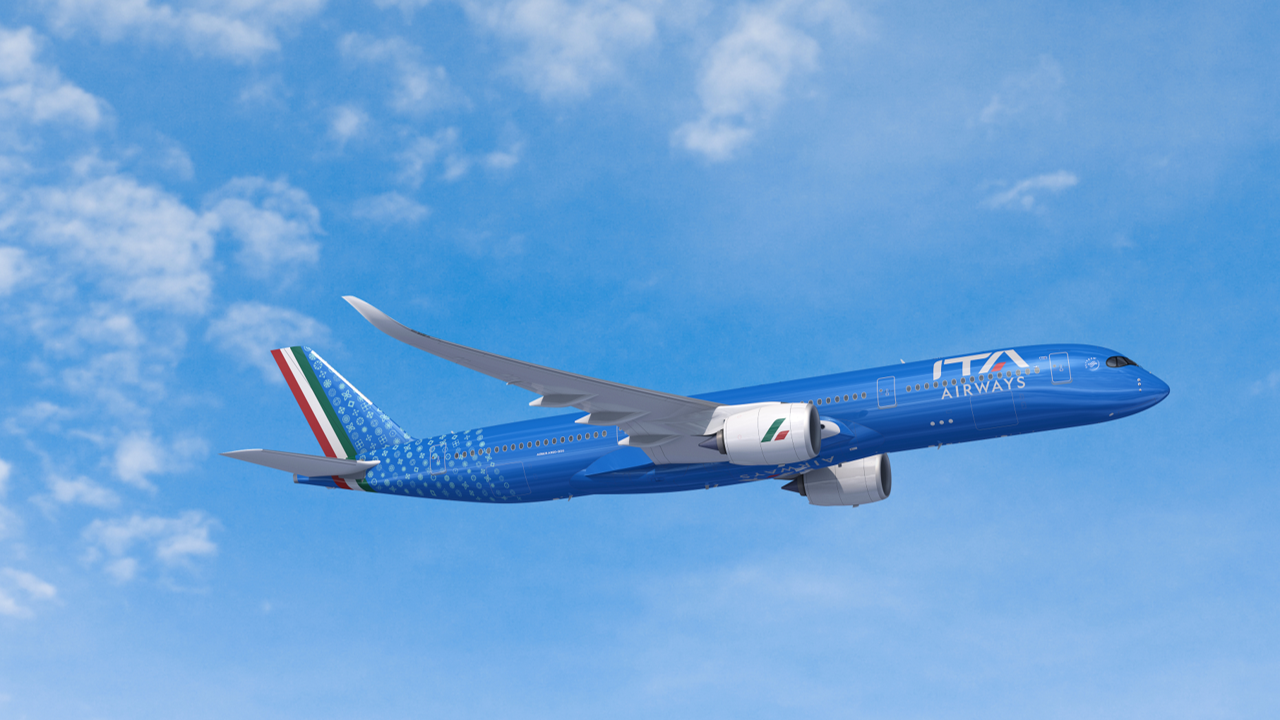 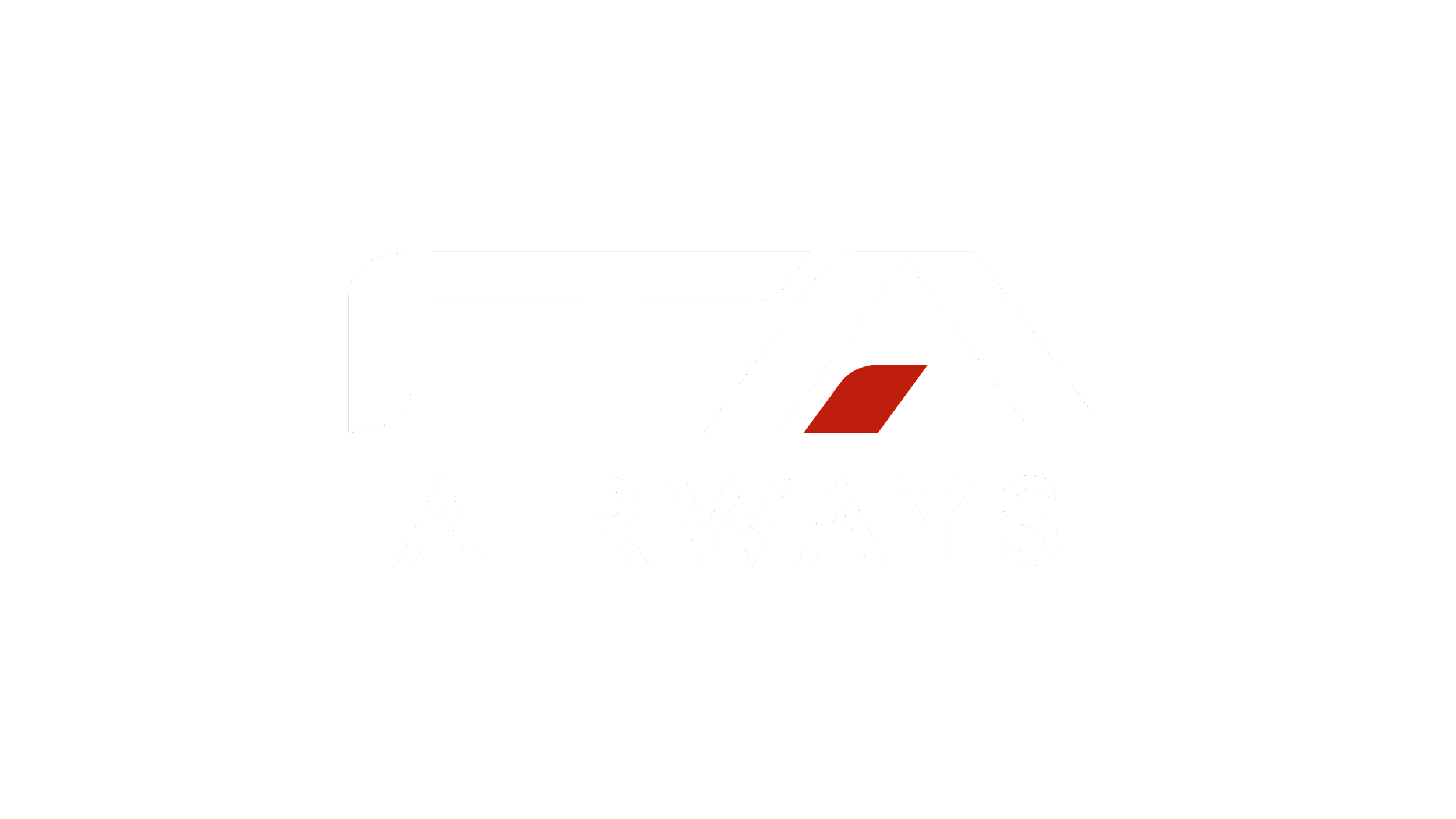 AI & CYBER “TRAINING and EDUCATION”
CYBERSECURITY
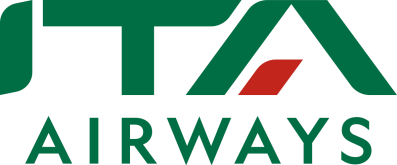 GENERATIVE ARTIFICIAL INTELLENGENCE
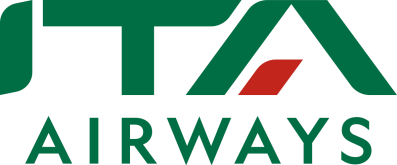 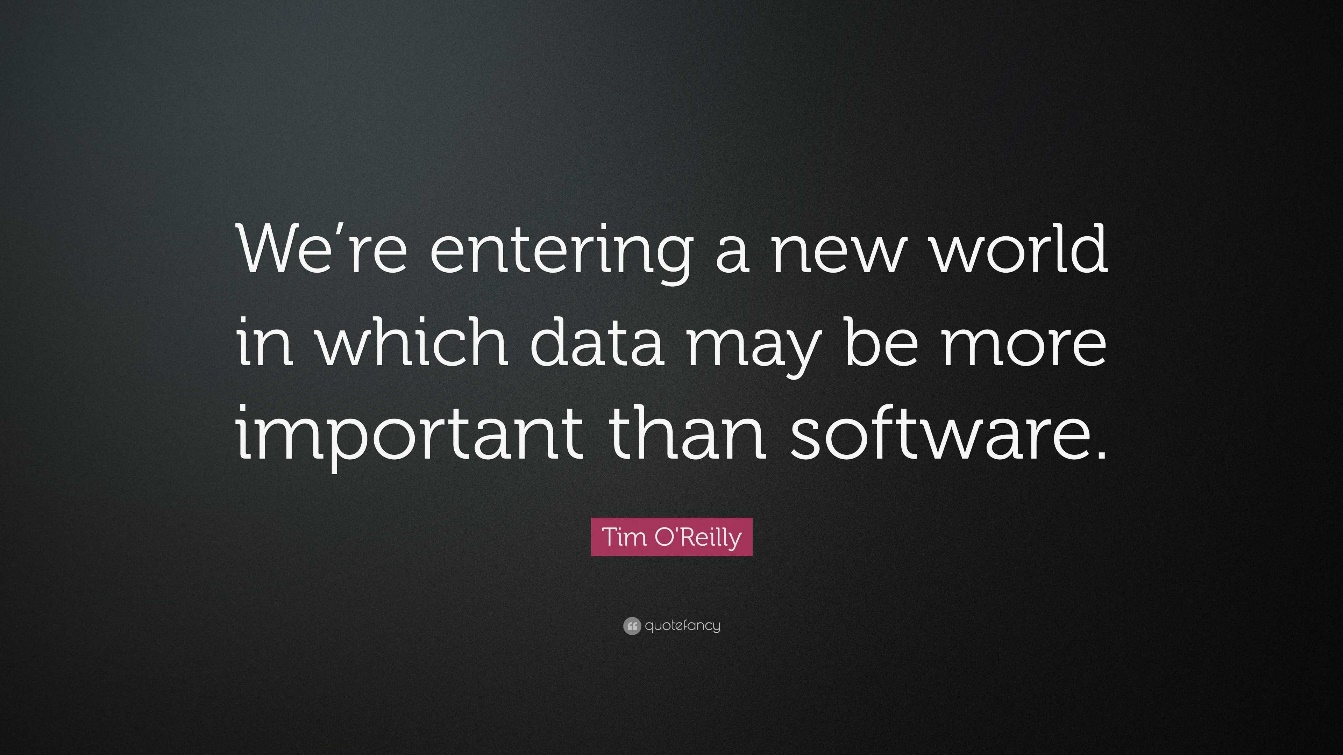 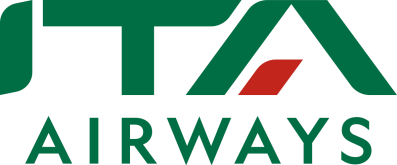 THANK YOU
Andrea Chiappetta
Head of Innovation Technology 
ITA Airways
Andrea.chiappetta@ita-airways.com